Anesthesia for patients with diabetes mellitusGeneral MedicineTheory 4
INTRODUCTION
When patients with diabetes require anesthesia, associated comorbidities such as cardiovascular disease, obesity, hypertension, neuropathy and nephropathy can complicate perioperative care.
Perioperative management of blood glucose in adults with diabetes mellitus
Careful assessment of patients with diabetes prior to surgery is required because of their complexity and high risk of coronary heart disease, which may be relatively asymptomatic compared with the nondiabetic population. Diabetes mellitus is also associated with increased risk of perioperative infection and postoperative cardiovascular morbidity and mortality
Continue
One key aspect of the perioperative management is glycemic control; the complex interplay of being nil per os (NPO) preoperatively, the operative procedure, anesthesia, and additional postoperative factors such as sepsis, disrupted meal schedules and altered nutritional intake, hyperalimentation, and emesis can lead to labile blood glucose levels.
Continue
Decreasing glucose variability during admission for surgery is essential for patients with type 2 diabetes to reducing re-admission rates and length of stay. Glycated hemoglobin (HBA1c) may also identify patients at higher risk of postoperative complications and the possibility of re-admission
Perioperative blood glucose management in children
In children and adolescents with type 1 diabetes, there are circumstances, such as acute illnesses, when glucose metabolism is significantly altered, requiring additional monitoring of blood glucose and ketones and/or adjustment of the child's daily insulin dose. The school or daycare setting also presents challenges in the management of the insulin-dependent child.
PREANESTHESIA EVALUATION
The preanesthesia evaluation of patients with diabetes mellitus should include a diabetes history, as well as assessment of the multiorgan system effects of diabetes that affect anesthetic care and perioperative risk.
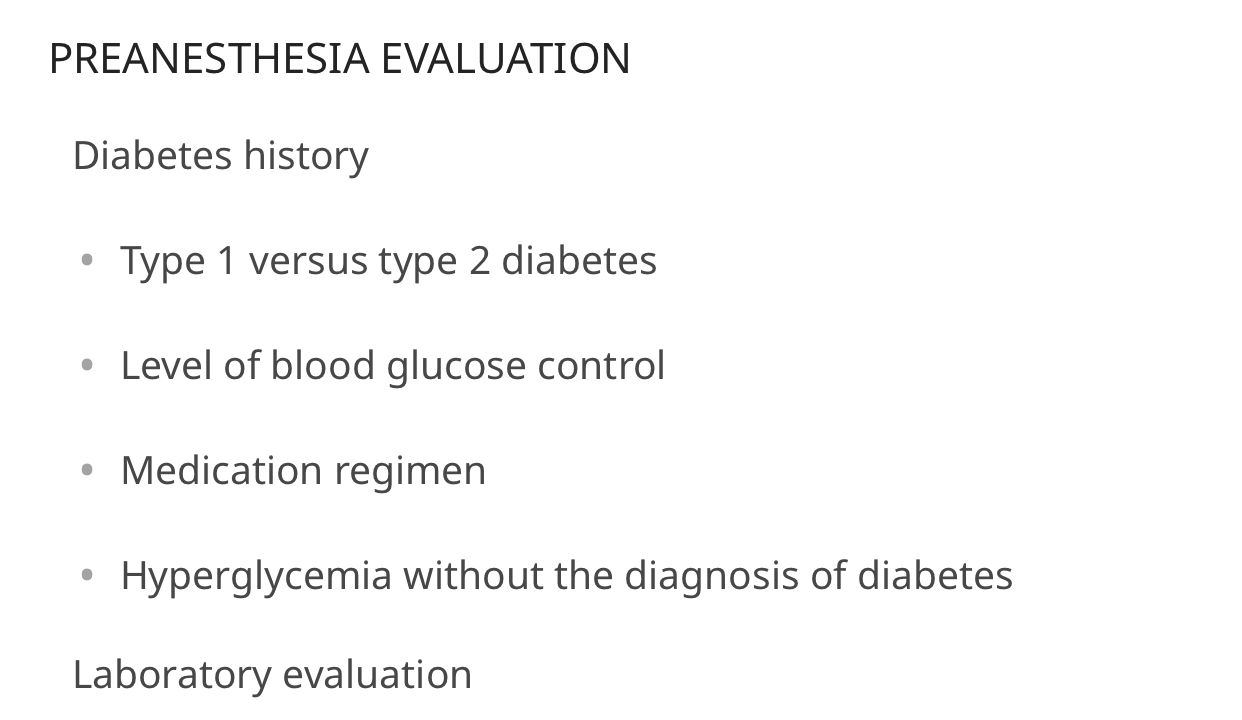 Note
During the operation of diabetic patients, anesthesia and surgery can aggravate their condition. Patients with poorly blood glucose controlled may have serious complications such as ketoacidosis, circulatory failure, postoperative infectious complications and even death.
The perioperative mortality of patients with diabetes or preoperative hyperglycemia is higher than that of patients without diabetes or hyperglycemia
Effects of anesthetics on diabetes
Benzodiazepines, an intravenous tranquilizer, can reduce the secretion of cortisol and insulin.
Some studies have shown that volatile anesthetics impair glucose tolerance and inhibit insulin secretion by inhibiting ATP-sensitive K+ channels on β cells, resulting in perioperative hyperglycemia.
Other studies have shown that high-dose propofol infusion can reduce the levels of blood glucose and norepinephrine, thus reducing perioperative blood glucose levels
Continue
The stress response caused by operation can lead to sympathetic nerve excitation, then leads to the increase in the secretion of catecholamine, cortisol, and glucagon in the blood, which promotes gluconeogenesis and glycogen decomposition, eventually leads to the increased level of blood glucose. At the same time, it may lead to insulin resistance and impaired insulin signal to further increase blood glucose
Continue
Induction agents may affect glucose homeostasis perioperatively. Etomidate blocks adrenal steroidogenesis and hence cortisol synthesis, by its action on 11β‐hydroxylase and cholesterol cleavage enzymes, and consequently decreases the hyperglycaemic response to surgery by approximately 1 mmol litre–1 in non‐diabetic subjects.
Continue
Benzodiazepines decrease the secretion of ACTH, and so the production of cortisol, when used in high doses during surgery. They reduce sympathetic stimulation but, paradoxically, stimulate growth hormone secretion and result in a decrease in the glycaemic response to surgery. These effects are minimal when midazolam is given in usual sedative doses, but may be relevant if the drug is given by continuous i.v. infusion to patients in intensive care.
Continue
High‐dose opiate anaesthetic techniques produce not only haemodynamic, but also hormonal and metabolic stability. These techniques effectively block the entire sympathetic nervous system and the hypothalamic–pituitary axis, probably by a direct effect on the hypothalamus and higher centres. Abolition of the catabolic hormonal response to surgery will, therefore, abolish the hyperglycaemia seen in normal patients and may be of benefit in the diabetic patient.
Continue
Halothane, enflurane and isoflurane, in vitro, inhibit the insulin response to glucose in a reversible and dose‐dependent manner. The effect of propofol on insulin secretion is not known. Diabetic patients show a reduced ability to clear lipids from the circulation. Although this is unlikely to be relevant during short anaesthetics when propofol is used for maintenance or as an induction agent only, it may have implications for patients receiving propofol for prolonged sedation in the intensive care unit.